Классный час «Здоровье –твое богатство.
7 «Б» класс
Классный руководитель: 
Угарова Юлия Александровна
Что может повлиять на состояние здоровья?
Образ жизни
Состояние окружающей среды – природы
Питание
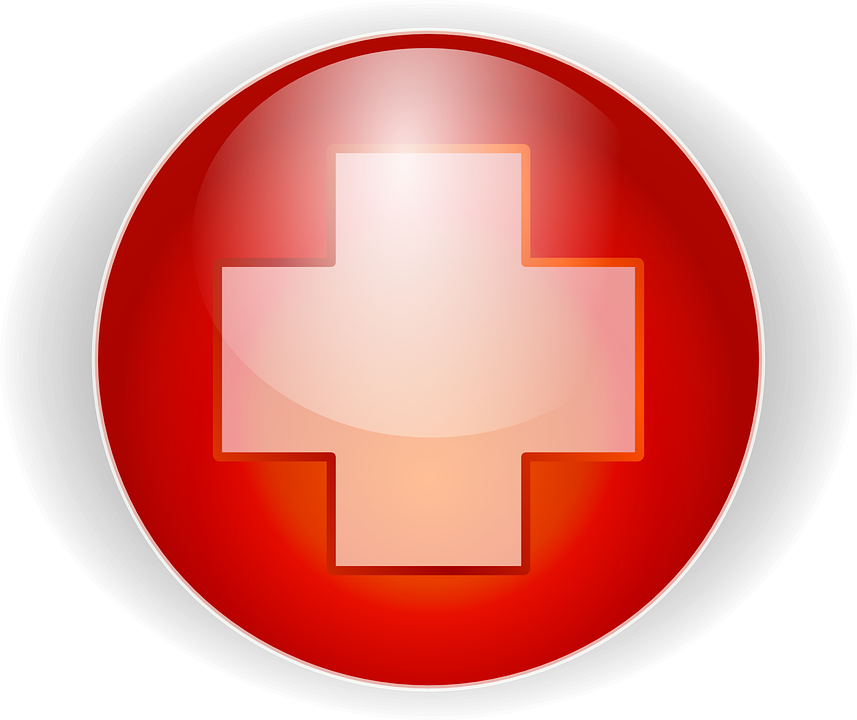 Игра - Пословицы
Записана первая половина пословицы- продолжить…
В здоровом теле…
Голову держи в холоде…
Заболел живот, держи …
Быстрого и ловкого …
Землю сушит зной, человека …
К слабому и болезнь …
Поработал…
Любящий чистоту …
Что же мешает быть здоровым?
Какие вредные привычки  преследуют многих людей в жизни?
(курение , пьянство , сквернословие.)
Почему табак был завезён в Европу? Дым табака, считался отпугивающим злых духов (лечебной травой). В 1543 году в одной учебной книге сказано «Табак вызывает сон, избавляет от усталости, успокаивает боль». В  Италии табак считался «забавой дьявола» (5 монахов покуривших были заживо замурованы в стены монастыря).
Почему же табак выращивают до наших лет, и продают сигареты? (Доходная статья для торговцев именно они распространили по свету табак)
Почему людям покурившим однажды очень трудно отказаться от сигареты? Никотин- наркотическое вещество, вызывающее зависимость от табака. Нико Жан- 1560 год- первый завёз табак во Францию.
Вывод: Вместе с папиросой сгорает и курящий.
КОНКУРС ПОСЛОВИЦ
Объяснить значение пословиц: 
1. Пьяному море по колено, а лужа по уши. 
2. Пить до дна – не видать добра.
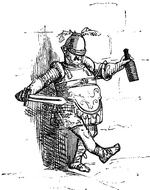 КОНКУРС ПОСЛОВИЦ
Ответьте на вопросы:
Зарядка - это источник бодрости и здоровья ?
Жвачка сохраняет зубы ?
Кактусы снимают излучение от компьютера ?
От курения ежегодно погибает более 10 тысяч человек?
Бананы поднимают настроение?
Морковь замедляет процесс старения организма ?
Есть безвредные наркотики?
Отказаться от курения легко?
Молоко полезнее йогурта?
Взрослые чаще, чем дети, ломают ноги и руки ?
Недостаток солнца вызывает депрессию ?
Летом можно запастись витаминами на целый год ?
Ежедневно надо выпивать два стакана молока ?
Детям до 15 лет нельзя заниматься тяжелой атлетикой ?
Ребенку достаточно спать ночью 8 часов ?
Ознакомьтесь:
Почему нельзя грызть кончик карандаша или ручки? (Зубы будут неровными)
Почему нельзя курить? (Запах изо рта, желтые зубы, кашель, хромота)
Как влияет на здоровье употребление алкогольных напитков? (Расширение сосудов, красный нос, болезни печени, желудка, плохая память)
Как часто и зачем нужно мыть голову? (Что бы волосы были чистыми, не заводились вши, мыть один раз в 5-6 дней).
Почему нельзя грызть ногти? (Под ногтями находятся возбудители различных болезней, яйца гельминтов).
К чему может привести привычка брать в рот несъедобные предметы? (Можно проглотить предмет, проколоть небо или щеку, заразиться болезнями)
Почему нельзя меняться одеждой и обувью, одевать чужие головные уборы? (можно заразиться кожными инфекционными заболеваниями)
Почему нельзя часами смотреть телевизор и сидеть за компьютером? (Ухудшиться зрение)
Кодекс здоровья:
Не курить, не употреблять алкогольные напитки.
Заниматься спортом.
Почаще есть рыбу, овощи, фрукты.
Дышать свежим воздухом.
Пить воду, молоко, соки, чай.
Как можно больше ходить.
Спать достаточно.
Проявлять доброжелательность.
Чаще улыбаться.
Любить жизнь.
Метафора: Когда-то, давным-давно,  в одной восточной стране, вблизи большого шумного города жил уважаемый всеми мудрец. Люди очень часто обращались  к нему за советом по самым сложным вопросам, и он всегда помогал им решать их проблемы. Мудрец был очень умным и добрым: он никому не отказывал в помощи.
И вот, однажды в городе появился честолюбивый молодой человек, который хотел прославиться своими способностями. Он решил оказывать содействие в решении различных проблем жителям большого города. Но почему-то люди не шли к нему, а продолжали ходить за советом к старому мудрецу.
Молодой человек решил доказать всем, что мудрец не такой уж и умный, что он не все знает на этом свете. И он придумал для него такое испытание: «Я поймаю бабочку и зажму ее в кулаке, подойду к мудрецу и спрошу его, что у меня в руке? Если он ответит правильно, тогда я спрошу: какая она – мертвая или живая? Если он скажет – живая, тогда я незаметно сожму кулак и задавлю бабочку, а если он скажет –  мертвая, то я отпущу ее, и она улетит, и все подумают, что я умнее старого мудреца и станут почитать меня больше, чем его».
Молодой человек созвал жителей города, и они отправились к мудрецу. Подойдя к жилищу мудреца, он показал зажатую в кулаке бабочку и спросил: «Знаешь ли ты, что у меня в руке?»
«Бабочка» – спокойно ответил мудрец.
«А какая она, мертвая или живая» – спросил молодой человек.
«Все в твоих руках» – ответил мудрец.
– И я говорю вам: Все в ваших руках! Сделайте  правильный выбор!